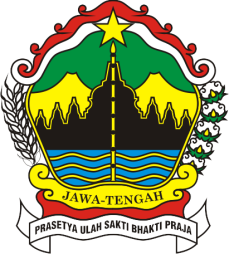 LAPORAN KINERJA 2018
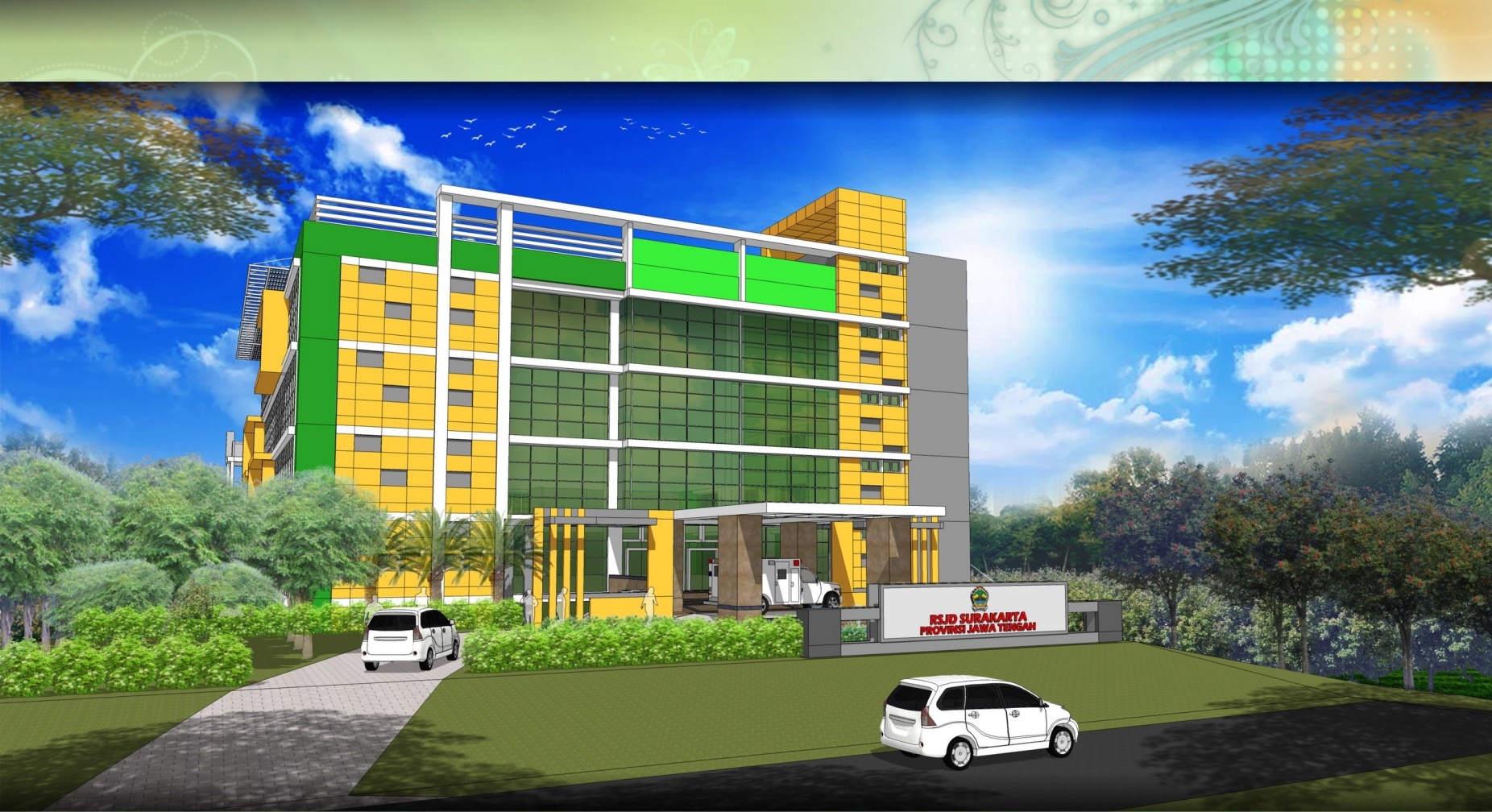 APRIL
RSJD 
dr. ARIF ZAINUDIN
1
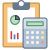 KINERJA ANGGARAN
2
REALISASI ANGGARAN
1
28,73%
3
2
REALISASI BELANJA LANGSUNG
4
3
REALISASI ANGGARAN BLUD
5
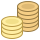 KINERJA PENDAPATAN
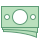 6
REALISASI PENDAPATAN
1
7
REALISASI PENDAPATAN PER KEGIATAN
2
8
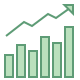 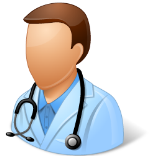 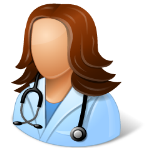 KINERJA PELAYANAN
9
CAPAIAN KINERJA PELAYANAN
1
10
PELAYANAN BERDASARKAN CARA BAYAR
2
RAWAT JALAN
RAWAT INAP
11
KUNJUNGAN BERDASARKAN WILAYAH
3
RAWAT JALAN
12
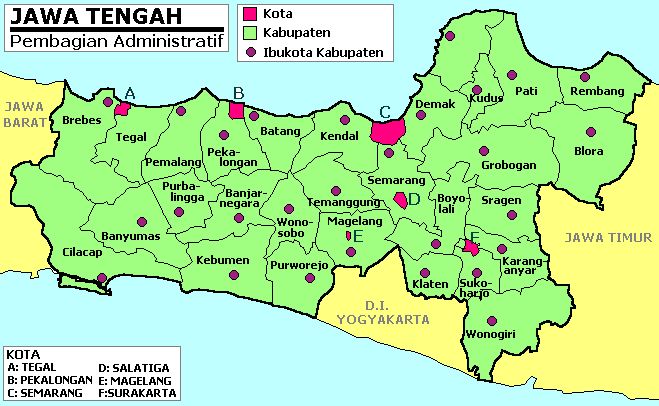 RAWAT JALAN
SKA
2.578
DATA WILAYAH CAKUPAN SURAKARTA & JAWA TENGAH
BLO
116
GRO
113
JATENG
LAIN
467
BOY
1.536
SRA
2.650
KRA
2.789
KLA
559
WON
787
SUK
2.497
13
DATA WILAYAH CAKUPAN JAWA TIMUR
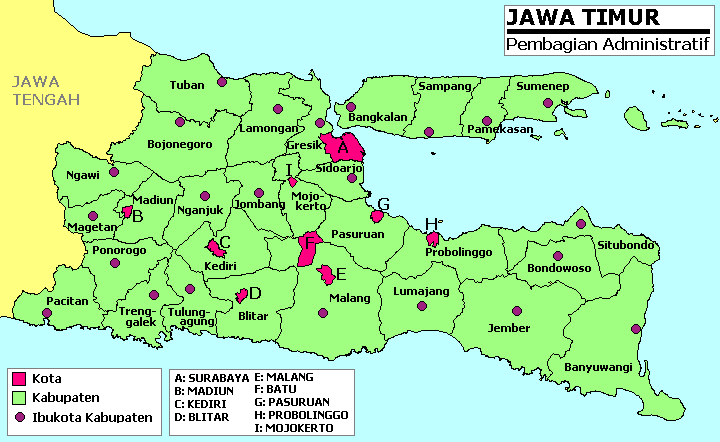 MAGETAN
357
PACITAN
74
NGAWI
331
BOJO
NEGORO
56
MADIUN
150
PONOROGO
197
JATIM 
LAINNYA
419
14
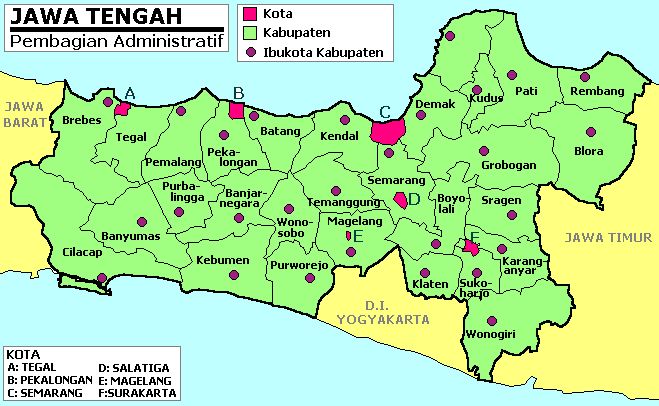 RAWAT INAP
SKA
91
DATA WILAYAH CAKUPAN SURAKARTA & JAWA TENGAH
BLO
53
GRO
13
JATENG
LAIN
133
BOY
85
SRA
136
KRA
133
KLA
7
WON
87
SUK
123
15
DATA WILAYAH CAKUPAN JAWA TIMUR
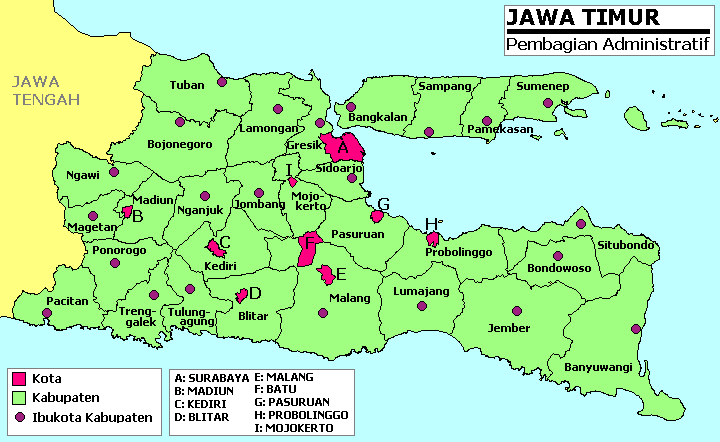 MAGETAN
22
PACITAN
15
NGAWI
22
BOJO
NEGORO
7
MADIUN
12
PONOROGO
36
JATIM 
LAINNYA
36
16
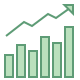 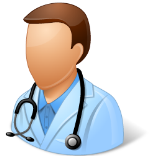 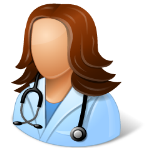 KINERJA INSTALASI
17
INSTALASI RADIOLOGI
INSTALASI FARMASI
INSTALASI LABORATORIUM
18
INSTALASI FISIOTERAPI
INSTALASI PSIKOLOGI
19
INSTALASI PSIKOGERIATRI
INSTALASI NAPZA
20
INSTALASI RAWAT INAP
21
INSTALASI GIGI & MULUT
INSTALASI TUMBUH KEMBANG ANAK
23
23
INSTALASI ELEKTROMEDIK
INSTALASI GAWAT DARURAT
24
INSTALASI KESEHATAN JIWA MASYARAKAT
25
INSTALASI REHABILITASI
26
INSTALASI RAWAT JALAN
PSIKIATRI
27
NON PSIKIATRI
KUNJUNGAN RAWAT JALAN NON PSIKIATRI
28
INSTALASI GIZI
INSTALASI LAUNDRY
29
INSTALASI IPS RS
30
INSTALASI SANITASI
1
31
2
32
SUBAG DIKLITBANG
1
KEGIATAN
PENINGKATAN MUTU SDM
2
33
INSTALASI HUMAS DAN PEMASARAN
1
34
2
35
3
36
INSTALASI SIM RS
37
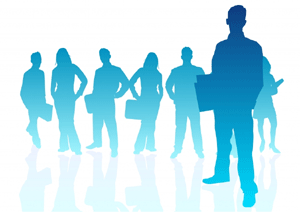 TERIMA KASIH
38